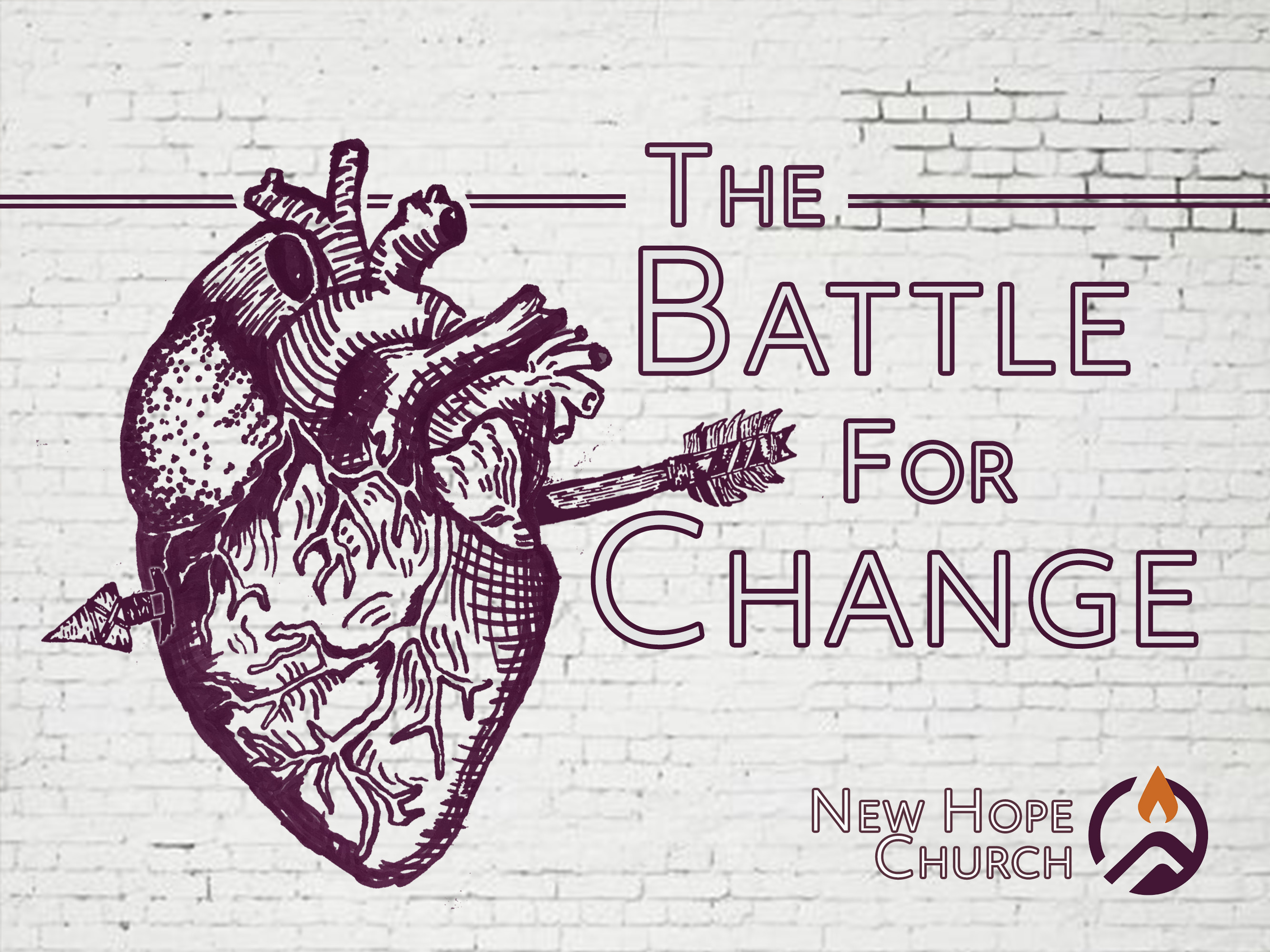 The Enemy Within (Part 2)
Galatians 5:1, It is for freedom that Christ has set us free.  Stand firm, then, and do not let yourselves be burdened again by a yoke of slavery.

Galatians 5:13, You, my brothers and sisters, were called to be free.  But do not use your freedom to indulge the flesh…
Galatians 5:13-18
…rather, serve one another humbly in love.  For the entire law is fulfilled in keeping this one command: “Love your neighbor as yourself.”  If you bite and devour each other, watch out or you will be destroyed by each other.
	So I say walk by the Spirit, and you will not gratify the desires of the flesh.  For the flesh desires what is contrary to the Spirit, and the Spirit was is contrary to the flesh.  They are in conflict with each other, so that you are not to do whatever you want.  But if you are led by the Spirit, you are not under the law.
Galatians 5:13-18
…rather, serve one another humbly in love.  For the entire law is fulfilled in keeping this one command: “Love your neighbor as yourself.”  If you bite and devour each other, watch out or you will be destroyed by each other.
	So I say walk by the Spirit, and you will not gratify the desires of the flesh.  For the flesh desires what is contrary to the Spirit, and the Spirit was is contrary to the flesh.  They are in conflict with each other, so that you are not to do whatever you want.  But if you are led by the Spirit, you are not under the law.
Matthew 22:35-40
John 15:9-13, As the Father has loved me, so have I loved you.  Now remain in my love.  If you keep my commands, you will remain in my love, just as I have kept my Father’s commands and remain in his love.  I have told you this so that my joy may be in you and that your joy may be complete.  My command is this: Love each other as I have loved you.  Greater love has no one than this: to lay down one’s life for one’s friends.
Romans 13:8-10
Galatians 5:13-18
…rather, serve one another humbly in love.  For the entire law is fulfilled in keeping this one command: “Love your neighbor as yourself.”  If you bite and devour each other, watch out or you will be destroyed by each other.
	So I say walk by the Spirit, and you will not gratify the desires of the flesh.  For the flesh desires what is contrary to the Spirit, and the Spirit was is contrary to the flesh.  They are in conflict with each other, so that you are not to do whatever you want.  But if you are led by the Spirit, you are not under the law.
Galatians 5:13-18
…rather, serve one another humbly in love.  For the entire law is fulfilled in keeping this one command: “Love your neighbor as yourself.”  If you bite and devour each other, watch out or you will be destroyed by each other.
	So I say walk by the Spirit, and you will not gratify the desires of the flesh.  For the flesh desires what is contrary to the Spirit, and the Spirit was is contrary to the flesh.  They are in conflict with each other, so that you are not to do whatever you want.  But if you are led by the Spirit, you are not under the law.
How do we live by the Spirit corporately?
Don’t be surprised by sin.
Gal. 6:1, Brothers and sisters, if someone is caught in a sin…
How do we live by the Spirit corporately?
Restore gently.
Galatians 6:1, Brothers and sisters, if someone is caught in a sin, you who live by the Spirit, should restore that person gently.
How do we live by the Spirit corporately?
Carry each other’s burdens.
Galatians 6:2, Carry each other’s burdens, and in this way you will fulfill the law of Christ.
How do we live by the Spirit corporately?
Watch yourself carefully.
Galatians 6:1-4, Brothers and sisters, if someone is caught in a sin, you who live by the Spirit should restore that person gently.  But watch yourselves, or you also may be tempted.  Carry each other’s burdens, and in this way you will fulfill the law of Christ.  If anyone thinks they are something when they are not, they deceive themselves.  Each one should test their own actions.  Then they can take pride in themselves alone, without comparing themselves to someone else…
Final Warning- 
Galatians 6:7-10
Do not be deceived: God cannot be mocked.  A man reaps what he sows.  Whoever sows to please their flesh, from the flesh will reap destruction; whoever sows to please the Spirit, from the Spirit will reap eternal life.  Let us not become weary in doing good, for at the proper time we will reap a harvest if we do not give up.  Therefore, as we have opportunity, let us do good to all people, especially to those who belong to the family of believers.